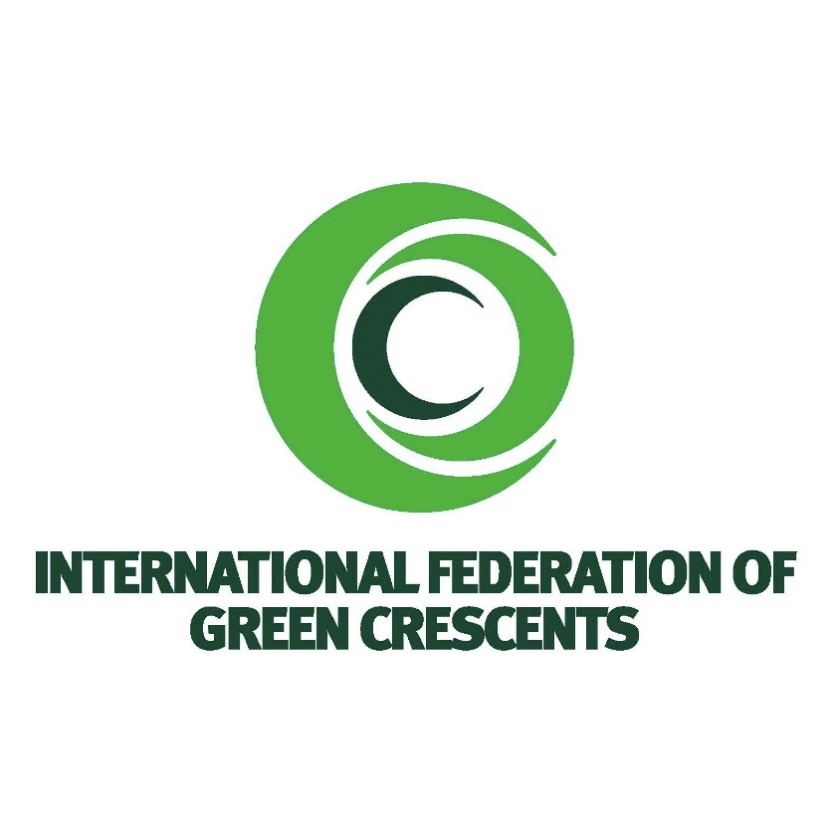 AFRICA GROUP SESSION16 COUNTRIES
ABOUT AFRICA
Worldometers, December 2019
The 4th Capacity Building Program of Green Crescents, 3-6 December 2019, Istanbul, Turkey
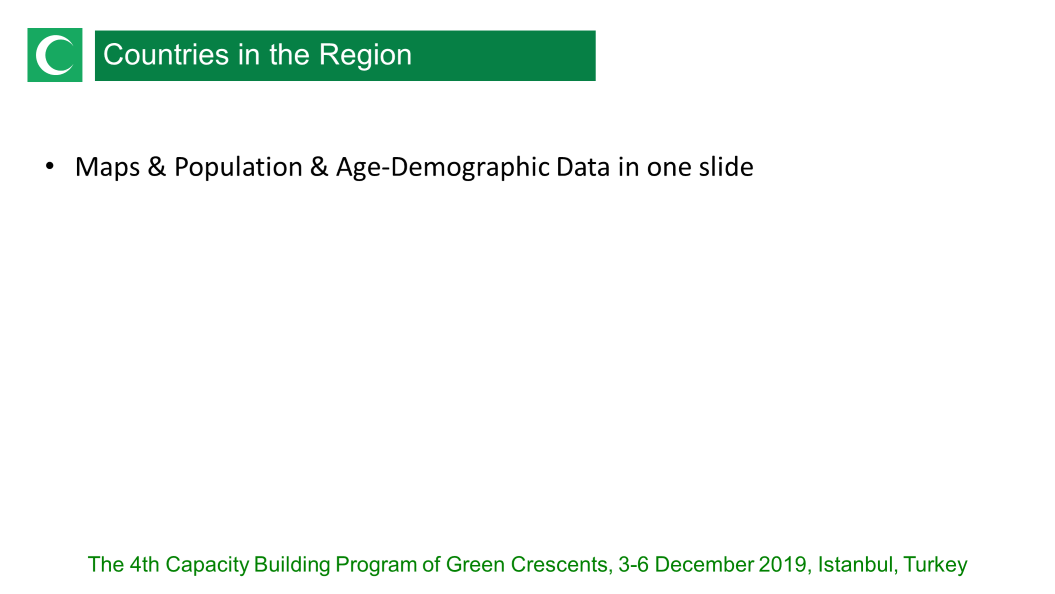 TYPES OF ADDICTION
Alcohol
Tobacco
Cannabıs
Opıates 
Gamblıng
Dıgıtal addıctıon
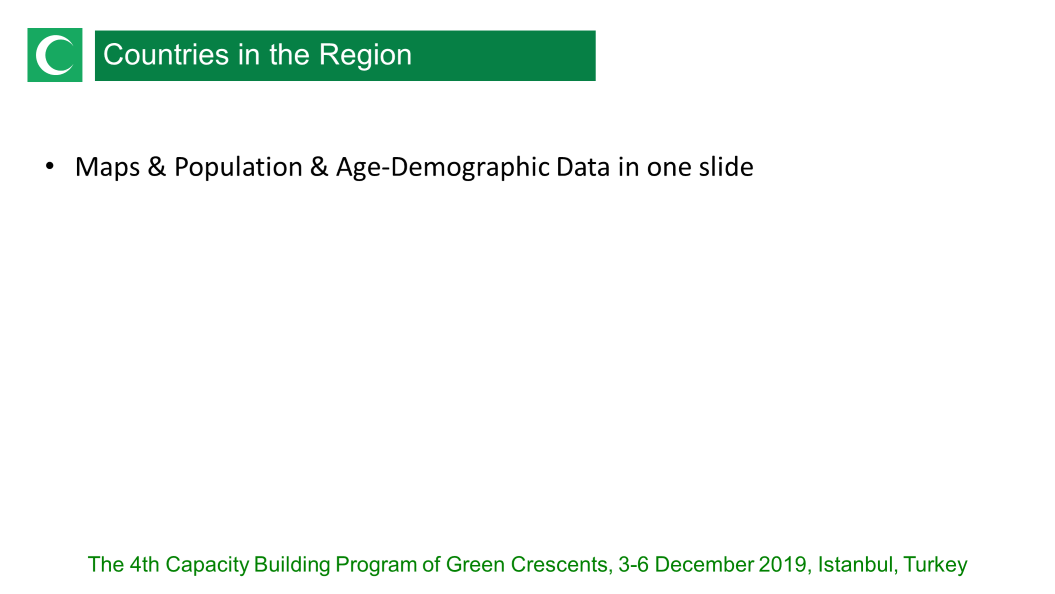 CHALLENGES
Rate ıs rısıng
More women are now affected
Assocıated wıth multıple harms and dıseases
Inadequate data
Poor Legıslatıon and Enforcement
Few to none treatment
Lack of or ınadequate capacıty for preventıon and treatment
Role of Bıg alcohol and other addıctıon ındustrıes
Psychosocıal support ıs poor
Lack and ınadeqaute fundıng
Stıgma
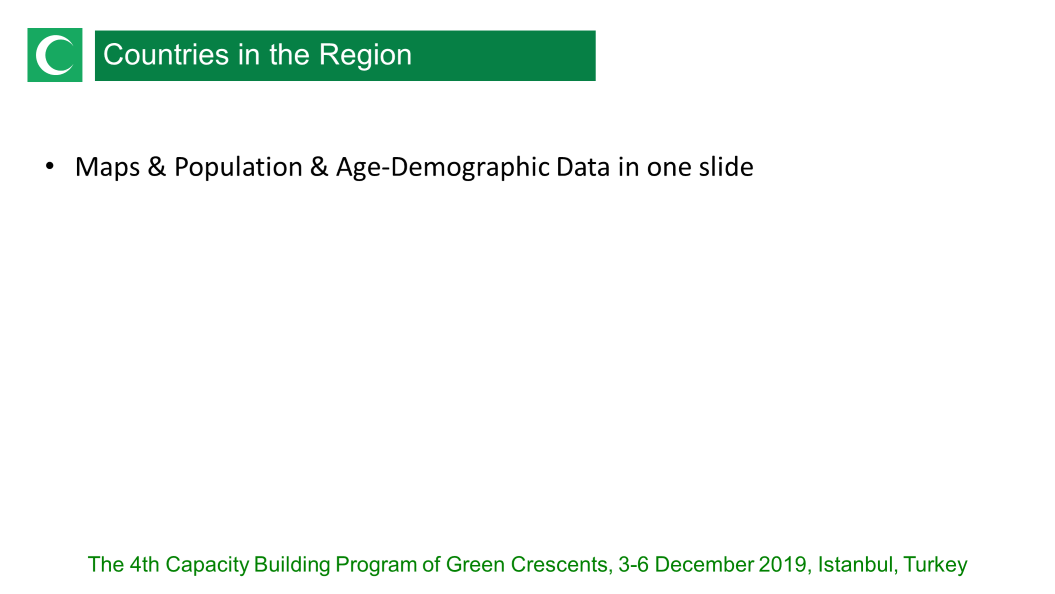 MOVING FORWARD
Capacıty buıldıng at all levels of preventıon
Advocacy and campaıgns
IFGCS for TGCS traınıng and ISSUP traınıng
Treatment centers
Need for more data (multıcentered studıes needed)
Enact new effectıve legıslatıons and enforcements (SAFER and related ones; cover dıgıtal challenges)
Improvıng accountabılıty and reducıng corruptıons 
Implement evıdence-based ınterventıons
Role of spırıtualıty 
TO BRING MORE AFRICA COUNTRIES INTO THE STRUGGLES
Thank you for Listening
GREETINGS FROM AFRICA